Osnutek okoljskega poročila za Pomorski prostorski načrt RS
Osnutek
Izola, 18.9. 2020
Opozorilo o celovitosti
Delovni osnutek okoljskega poročila
Zanj še ni izdano mnenje o ustreznosti s strani MOP, sektor za CPVO
Končno okoljsko poročilo bo predstavljeno na javni/h obravnavi/ah v času javne razgrnitve PPN
Ministrstvo za okolje in prostor
Direktorat za prostor, graditev in stanovanja
2
Vsebina Okoljskega poročila
Opis plana (PPN) 
Stanje okolja
Vsebinjenje in metodologija
Pričakovani pomembni vplivi plana
Odločitev glede nadaljnje presoje okoljskih vsebin
Predlog okoljskih ciljev
Metodologija, okoljski kazalci in merila vrednotenja
Vrednotenje vplivov plana na okoljske cilje 
Alternative
Omilitveni ukrepi
Spremljanje stanja okolja
Stanje okolja - poudarki
Slabo stanje za deskriptorje oz. posamezna merila morskega okolja-tujerodne vrste, konc. onesnaževal, morski odpadki
Veliko deskriptorjev brez ocene stanja
Prisotnost območij z varovalnim pravnim režimom (območja varstva in varovanja narave, varstvo kulturne dediščine, vodna dovoljenja za rabo voda, kopalne vode)
Poplavna območja, naraščanje gladine morja
Kakovost in ustreznost pitne vode dobra, omejene količine v poletnem času
Izjemno onesnaženje z ozonom
Hrup kot posledica prometa
Območja večjega tveganja za okolje
Ministrstvo za okolje in prostor
Direktorat za prostor, graditev in stanovanja
4
Okoljski cilji in podcilji
Dobro stanje morskega okolja / Ohranjena biotska raznovrstnost v morskem okolju
Najbolj problematična je ureditev otoka pred Izolo

Na podmorske travnike lahko vpliva tudi premeščanje morskega sedimenta

Pritiske na biotsko raznovrstnost zmanjšujeta predvideno povečanje zavarovanih območij in ureditev dnevnih privezov.
Dobro stanje morskega okolja/Ohranjena neoporečnost morskega dna
Že zaradi potrebnih površin je največja previdnost je potrebna pri ugotavljanju vpliva premeščanja morskega sedimenta.
Otok pri Izoli bi potencialno lahko vplival
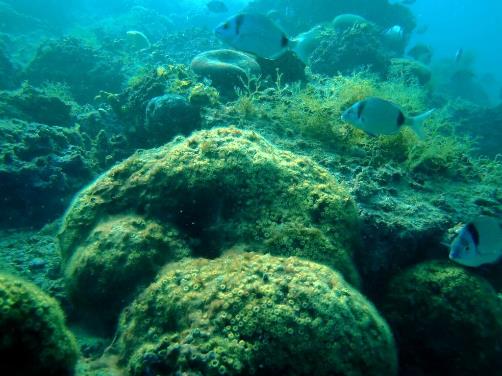 Dobro stanje morskega okolja/Majhen vpliv tujerodnih vrst v morskem okolju
PPN predvideva ureditve, ki lahko prestavljajo substrat tujerodnim morskim organizmom (ureditev otoka v Izoli, širitve marin, urejanje obale, pomolov in ploščadi za kopanje, novi dnevni in komunalni privezi, ureditve infrastrukture za vodne športe, postavitev podvodnih vertikalnih struktur). 
Pri povečanju obsega Marikulture so predvideni ukrepi spremljanja tujerodnih morskih organizmov
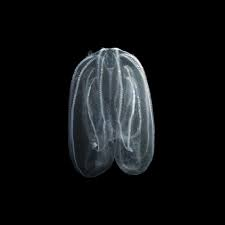 Dobro stanje morskega okolja/Omejeno onesnaženje s hranili v morskem okolju
Potrebna sta pazljivost pri umeščanju cevovodov iz komunalnih čistilnih naprav
Povečan pritisk zaradi povečanja števila obiskovalcev na Obali.
Potrebno je vzpostaviti ločevanje komunalnih in meteornih voda.
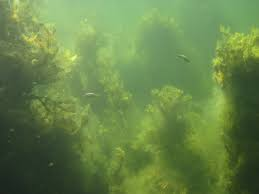 Dobro stanje morskega okolja/Ohranjeni hidrografski pogoji
povečani pritiski zaradi ureditve otoka pred Izolo
širitev v obale v morje pri Žusterni in Semedeli
premeščanja morskega sedimenta
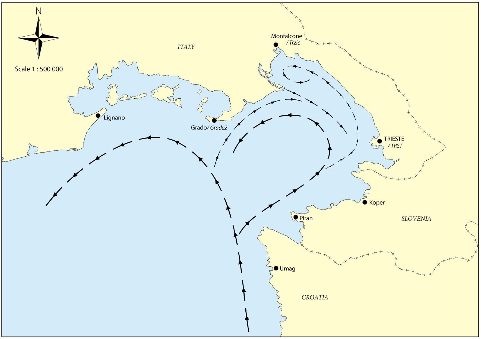 Dobro stanje morskega okolja/Zmanjšanje količin odpadkov in mikroodpadkov
Povečano nastajanje morskih odpadkov na obali, v morskem stolpcu in na morskem dnu kot posledica intenziviranja obstoječih rab morja in novih dopustnih prostorskih posegov v obalnem pasu
Povečanje količin morskih mikroodpadkov iz iztokov KČN zaradi povečanja števila obiskovalcev obale
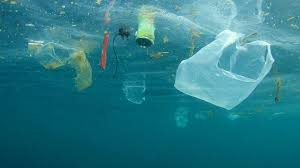 Dobro stanje morskega okolja/ Zmanjšan vnos impulznega in neprekinjenega nizkofrekvenčnega hrupa
Povečan prostorski in časovni obseg antropogenega impulznega in/ali kontinuiranega hrupa zaradi:
gradbenih posegov na obali
premeščanja morskega sedimenta
povečanja navtičnega turizma (kot posledica širjenja marin, pristanišč in priveznih mest) ter širitve območij marikulture
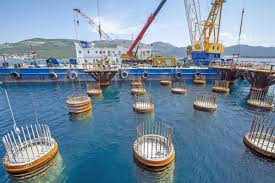 Ohranjena naravovarstveno pomembna območja in naravne vrednote
Neposrednih vplivov ni.
Posredno so ogrožena varovana območja zaradi premeščanja morskega sedimenta, ki bi povzročilo odmiranje pozejdonke.
Pozitiven vpliv urejanja dnevnih privezov in širitve zavarovanih območij
Trajnostna raba voda
Povečanje obsega rabe voda (pristanišča, sidrišča, gojenje rib in školjk, pitna voda – desalinizacija, toplotna energija – TČ,..) 

Vplivi načrtovanih posegov na obstoječo rabo vode (na rabo voda za naravno kopališče z upravljavcem, na gojišča školjk)
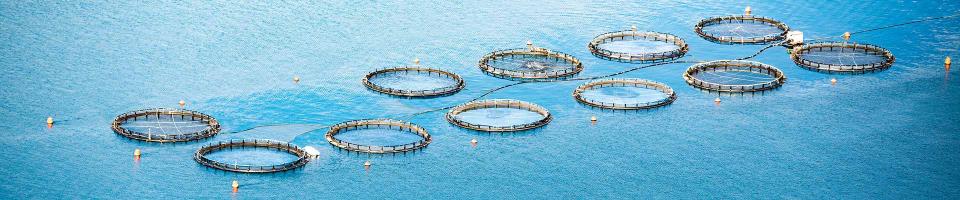 Preprečitev in obvladovanje nesreč na morju in na obali
Načrtovanje dejavnosti s tveganjem za povzročitev nesreč: 
Umeščanje dnevnih privezov
Urejanje površin za kopanje in obalne promenada pod klifi 
Širitve pristanišč, marin in priveznih mest v neposredni bližini kopalnih voda
Tovorni pomorski promet kot posledica DPN Luke Koper, SEVESO obrati na Obali
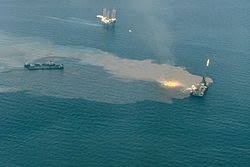 Ministrstvo za okolje in prostor
Direktorat za prostor, graditev in stanovanja
15
Zmanjšana onesnaženost zraka in obremenitev s hrupom
Vpliv pomorskega prometa in navtičnega turizma ter urbanega razvoja na onesnaženje zraka in obremenjenost okolja s hrupom
Spodbujanje trajnostnih oblik prometa prometa (pomorski javni potniški promet, promenada)
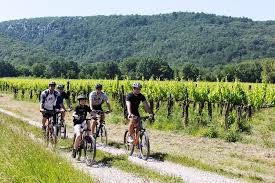 Odlična kakovost kopalnih voda
Posegi v kopalne vode in njihovo vplivno in prispevno območje s potencialnim vplivom na kakovost kopalnih voda (širitve marin, pristanišč in priveznih mest, otok pri Izoli, premeščanje sedimenta, …)
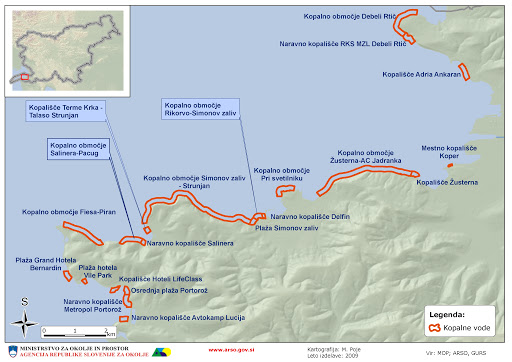 Zmanjšana poplavna in erozijska nevarnost
Načrtovanje protipoplavnih in protierozijskih ukrepov
Posegi na poplavna območja, ki lahko povečajo poplavno nevarnost (objekti za potrebe marikulture in ribištva, otok pri Izoli, infrastruktura na obali, pristanišča)
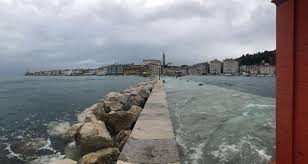 Zagotovljena oskrba prebivalcev s skladno in zdravstveno ustrezno pitno vodo v zadostnih količinah
Zagotavljanje alternativnih virov pitne vode na obali (dopuščanje desalinizacije)
Povečanje rabe pitne vode zaradi povečevanja števila obiskovalcev na obali (posredni vpliv)
Kumulativni vplivi (ogrožanje vodnega vira Rižana s strani železniškega prometa, nevarnost vdorov slane vode v vodonosni sistem črpališča Klariči)
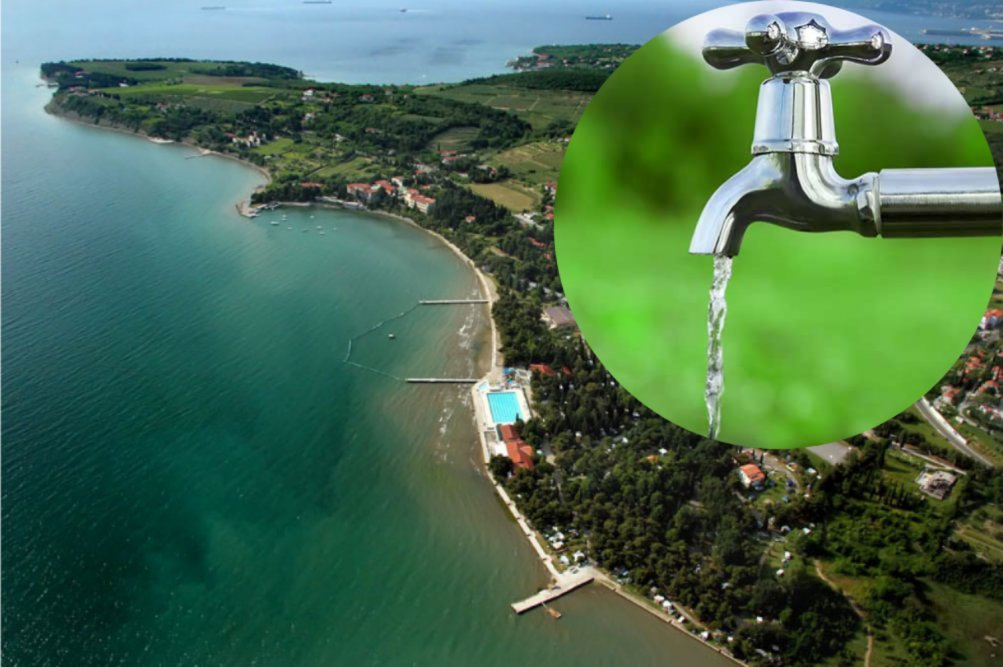 Ministrstvo za okolje in prostor
Direktorat za prostor, graditev in stanovanja
19
Celostno ohranjanje kulturne dediščine/ OHRANJANJE PRISTNOSTI IN CELOVITOSTI KULTURNE DEDIŠČINE TER POVEČANJE DRUŽBENEGA POMENA NEPREMIČNE IN Z NJO POVEZANE PREMIČNE TER NESNOVNE KULTURNE DEDIŠČINE
Izboljšanje poznavanja stanja morskega dna zaradi izvedbe raziskav
Vpliv na stanje enot kulturne dediščine zaradi dopustnih prostorskih posegov, rab in dejavnosti
Izboljšanje varstva registrirane podvodne dediščine
Izboljšanje možnosti za povečanje družbenega pomena kulturne dediščine
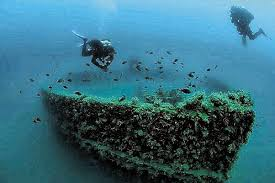 Celostno ohranjanje kulturne dediščine/ OHRANJANJE ARHEOLOŠKIH OSTALIN« »OHRANJANJE ARHEOLOŠKIH OSTALIN
Boljša raziskanost morskega dna 
Degradacija morskega dna
Poseganje v območja še neodkritih ostalin
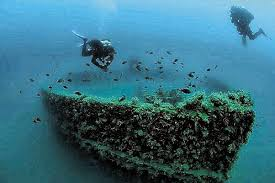 Ohranjeno stanje krajinskih območij s prepoznavnimi značilnostmi na nacionalni ravni ter prepoznavnih in tipoloških značilnosti krajin
Vpliv na prepoznavne značilnosti (otok v Izoli, infrastruktura za kopanje, pomoli, promenada,…)
Zmanjšanje dolžine naravno ohranjene obale (določeni deli naravne obale izven ICZM pasu, pomoli za kopanje)
Ministrstvo za okolje in prostor
Direktorat za prostor, graditev in stanovanja
22
Omilitveni ukrepi, ki se nanašajo na več okoljskih ciljev – turistična infrastruktura
Študija nosilne sposobnosti obiskovalcev slovenske obale – za namen umestitve pomolov, infrastrukture za kopalce ter širitev pristanišč; predhodne arheološke raziskave
Akcijski načrt urejanja  turistične infrastrukture po posameznih EUP. Do s strani NUP potrjenega načrta se lahko površina pomolov in pristanišč v posameznem EUP poveča za do 5%.
V območjih naravne obale oz. na območjih ICZM naj se tovrstnih posegov ne načrtuje.
Ministrstvo za okolje in prostor
Direktorat za prostor, graditev in stanovanja
23
Omilitveni ukrepi, ki se nanašajo na več okoljskih ciljev – otok in promenada
Do priprave predloga PPN - študija variant, na podlagi katerih bo možno presoditi vpliv izvedbe otoka v EUP – 22 (mobilnostni načrt, predhodne arheološke raziskave, študija vidljivosti, vpliv na na hidromorfološke in biološke lastnosti morja). 
Rezultatom študije se prilagodi Uredba o upravljanju kakovosti kopalnih voda (Uradni list RS, št. 25/08). 
Študija variant za promenado, v skladu s pravnimi režimi, čim bolj po obstoječi poteh, za nemotoriziran promet, razsvetljava le v urbanih delih
Ministrstvo za okolje in prostor
Direktorat za prostor, graditev in stanovanja
24
Omilitveni ukrepi, ki se nanašajo na več okoljskih ciljev – premeščanje sedimenta
Iz PPN naj se izloči lokacija premeščanja sedimenta ob meji.
Do predloga PPN se izdela študija variant območij za premeščanje morskega sedimenta (mulja).
V nadaljnjih fazah načrtovanja se izvedejo predhodne arheološke raziskave ter podrobnejše analize dejavnikov okolja, ki vplivajo na obseg in značaj vplivov izvedbe premeščanja sedimenta na okolje 
Premeščanje sedimenta se na sprejemljivih lokacijah izvaja fazno (najprej na bolj primerni lokaciji). Glede na podrobnejše raziskave in ugotovljene okoljske omejitve se opredeli natančen časovni in lokacijski načrt izvajanja del ter potreben monitoring pred, med in po izvedbi premeščanja. 
Ob ugotovljenih prekomernih vplivih – prekinitev posega
Ministrstvo za okolje in prostor
Direktorat za prostor, graditev in stanovanja
25
Omilitveni ukrepi - varstvo morskega okolja
izvajanje temeljnih in dopolnilnih ukrepov iz Načrta upravljanja z morskim okoljem
v sklopu načrtovanja ureditev za obiskovalce poskrbeti tudi za ustrezno načrtovano infrastrukturo za zbiranje odpadkov ter za njeno upravljanje
Ministrstvo za okolje in prostor
Direktorat za prostor, graditev in stanovanja
26
Omilitveni ukrepi - preprečitev in obvladovanje nesreč na morju in na obali
Izračun vplivnih območij SEVESO obratov na obali v skladu Uredbo o merilih za določitev najmanjše razdalje med obratom in območji, kjer se zadržuje večje število ljudi, ter infrastrukturo (Uradni list RS, št. 34/08)
opredeliti potrebo po določitvi lokacije za odlaganje onesnaženega materiala ob večji nesreči z naftnimi derivati na morju. Lokacije se določijo in okoljsko preverijo v prvi posodobitvi načrta zaščite in reševanja ob nesrečah na morju.
Ministrstvo za okolje in prostor
Direktorat za prostor, graditev in stanovanja
27
Omilitveni ukrepi – varstvo kopalnih voda in pitne vode
Umeščanje izpustov cevovodov v območja kopalnih voda ali v njihovo neposredno bližino ni sprejemljivo.
Širitve pristanišč, marin in priveznih mest se ne umešča na območja kopalnih voda; varnostna distanco in oznake za kopalce o nevarnosti.
Kopalna infrastruktura ter obalna promenada naj se ne umeščata pod klife.
V PPN opozoriti na količinsko omejene vire pitne vode na obali, omejiti povečevanje števila obiskovalcev v poletni sezoni ali zagotoviti alternativni vir pitne vode za Obalo. Izboljšanje obvladovanja tveganj in preprečevanja nesreč z nevarnimi snovmi na vodovarstvenem območju glavnega vodnega vira za Obalo (Rižana).
Ministrstvo za okolje in prostor
Direktorat za prostor, graditev in stanovanja
28
Omilitveni ukrepi – kulturna dediščina in krajina
EŠD v območju kočarjenja, se vriše v navtične karte; vzpostaviti mehanizem za spremljanje poškodb
V PPN se posodobi prikaz stanja prostora za kulturno dediščino
Med dopustne posege se v nekatere EUP z velikim potencialom doda prezentacija kulturne dediščine 
V definiciji ploščadi za kopanje se opredeli dopustne gabarite, ki jih je skladno s PPN dovoljeno umeščati v prostor
Vključitev celotnega območja solin, KP Debeli Rtič ter območja nekdanjega rudnika premoga (Sečovlje – Rudnik, EŠD 28390), v ICZM pas
V delih slovenske obale, ki so v naravnem stanju, se umeščanja antropogenih struktur ne dovoljuje
Ministrstvo za okolje in prostor
Direktorat za prostor, graditev in stanovanja
29
Ocena vplivov na okoljske cilje
Vpliva ni mogoče oceniti (ocena X)

Izvedba študije variant za otok s podrobnejšimi podatki, ki bodo omogočali presojo ali izločitev otoka

Nebistven vpliv zaradi izvedbe omilitvenih ukrepov (ocena C)
Hvala za pozornost!
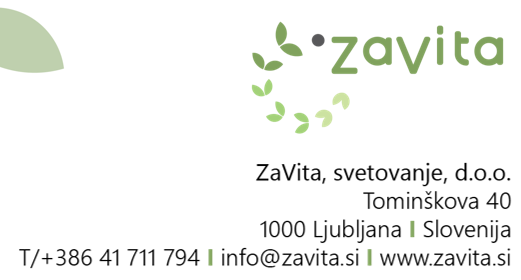